September 28, 2023
COSC 6335Group F
Team   
Monika kommineni
Srilasya kotagiri
Jayanth manthrigalla
1
Edited by Christoph F. Eick
Likelihood and Parametric Density Estimation
Likelihood refers to the probability of observing a particular set of data X given a certain model or hypothesis. 
Likelihood of θ given the sample X={x1,…xt}
    Lt(θ|X) =L(θ|X) = p(X |θ) = ∏t p(xt|θ)
Maximum Likelihood Estimators (MLE) chose model parameters which maximize the likelihood of the sample X: 
    θ* = argmaxθ Lt(θ|X)
2
Question
3
Samples for X: 0, 3, 4, 5 and X~ N(μ, σ). Compute the likelihood of the 4 samples and L((μ, σ) |X) using: a. N(3,1.5), b. N(1,1) and the formula L ((μ, σ)|X)= pμ, σ (0)* pμ, σ (3)* pμ, σ (4)* pμ, σ (5)
A. We are given that X ~ N(μ, σ), where μ represents the mean and σ represents the standard deviation of the normal distribution. 
We need to compute the likelihood of the four samples (0, 3, 4, 5) under the assumption that X follows a normal distribution with parameters μ = 3 and σ = 1.5.
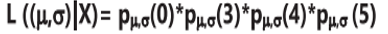 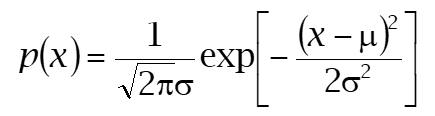 4
N(3,1.5)
For x = 0:  
 P3,1.5(0) = (1 / sqrt(2 * π * 1.5)) * exp(-(0 - 3)^2 / (2 * 2.25))=0.036
For x = 3:  
P3,1.5(3) = (1 / sqrt(2 * π * 1.5)) * exp(-(3 - 3)^2 / (2 * 2.25))=0.266
For x = 4:  
 P3,1.5 (4) = (1 / sqrt(2 * π * 1.5)) * exp(-(4 - 3)^2 / (2 * 2.25))=0.213
For x = 5:  
 P3,1.5 (5) = (1 / sqrt(2 * π * 1.5)) * exp(-(5 - 3)^2 / (2 * 2.25))=0.109
we can calculate the likelihood of the entire dataset by multiplying these individual likelihoods:
L ((μ, σ)|X)= P3,1.5 (0) * P3,1.5 (3) * P3,1.5 (4) * P3,1.5 (5)
L ((μ, σ)|X)=0.036 * 0.266 * 0.213 * 0.109 =0.000223
5
N(1,1)
For x = 0:
P1,1(0) = (1 / sqrt(2 * π * 1)) * exp(-(0 - 1)^2 / (2 * 1))=0.2426
For x = 3:
P1,1(3) = (1 / sqrt(2 * π * 1)) * exp(-(3 - 1)^2 / (2 * 1))=0.054
For x = 4:
P1,1(4) = (1 / sqrt(2 * π * 1)) * exp(-(4 - 1)^2 / (2 * 1))=0.0048
For x = 5:
P1,1(5) = (1 / sqrt(2 * π * 1)) * exp(-(5 - 1)^2 / (2 * 1))=0.00013
We can now calculate the likelihood of the dataset for P = 1 and V = 1:
L ((μ, σ)|X) = P1,1 (0) * P1,1 (3) * P1,1 (4) * P1,1 (5)
L ((μ, σ)|X)=0.2426* 0.054 * 0.0048 * 0.00013 =7.413119999999999e-09
6
C. What values does the maximum likelihood estimator choose for (μ, σ)?
Mean and standard deviation of the data will be chosen for (μ, σ)
Mean=(0+3+4+5)/4=3
Standard deviation:



σ= sqrt(((0-3)^2 + (3-3)^2 + (4-3)^2 + (5-3)^2) / 4) ≈ 1.87
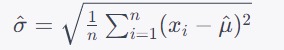 7
N(3,1.87)
For x = 0:
P3,1.87(0) = (1 / sqrt(2 * π * 1.87)) * exp(-(0 - 3)^2 / (2 * 3.5))=0.0589
For x = 3:
P3,1.87(0) = (1 / sqrt(2 * π * 1.87)) * exp(-(3 - 3)^2 / (2 * 3.5))=0.213
For x = 4:
P3,1.87(0) = (1 / sqrt(2 * π * 1.87)) * exp(-(4 - 3)^2 / (2 * 3.5))=0.184
For x = 5:
P3,1.87(0) = (1 / sqrt(2 * π * 1.87)) * exp(-(5 - 3)^2 / (2 * 3.5))=0.120
We can now calculate the likelihood of the dataset for P = 1 and V = 1:
L ((μ, σ)|X)= P3,1.87 (0) * P3,1.87 (3) * P3,1.87 (4) * P3,1.87 (5)
L ((μ, σ)|X)=0.0589 * 0.213 * 0.184 0.120 =0.0002806
8
Comparing the likelihood Values
For given data x=[0,3,4,5]  
When N=(3,1.5) L ((μ, σ)|X)=0.00023
When N=(1,1) L ((μ, σ)|X)=7.413119999999999e-09
When N=(3,1.87) L ((μ, σ)|X)=0.0002806
The likelihood is maximum for the estimators N(3,1.87). These estimators are chosen using Maximum likelihood estimator.
9
Maximum Likelihood Estimator
Maximum likelihood estimator is a method for finding the parameter values that maximize the likelihood function.  
 The specific parameter that the MLE chooses for the parameters depend on the particular statistical model such as Normal, Exponential, Binomial 
For a normal distribution, the MLE chooses the sample mean as the estimate for the population mean (μ).
The MLE also chooses the sample variance as the estimate for the population variance (σ²).
10
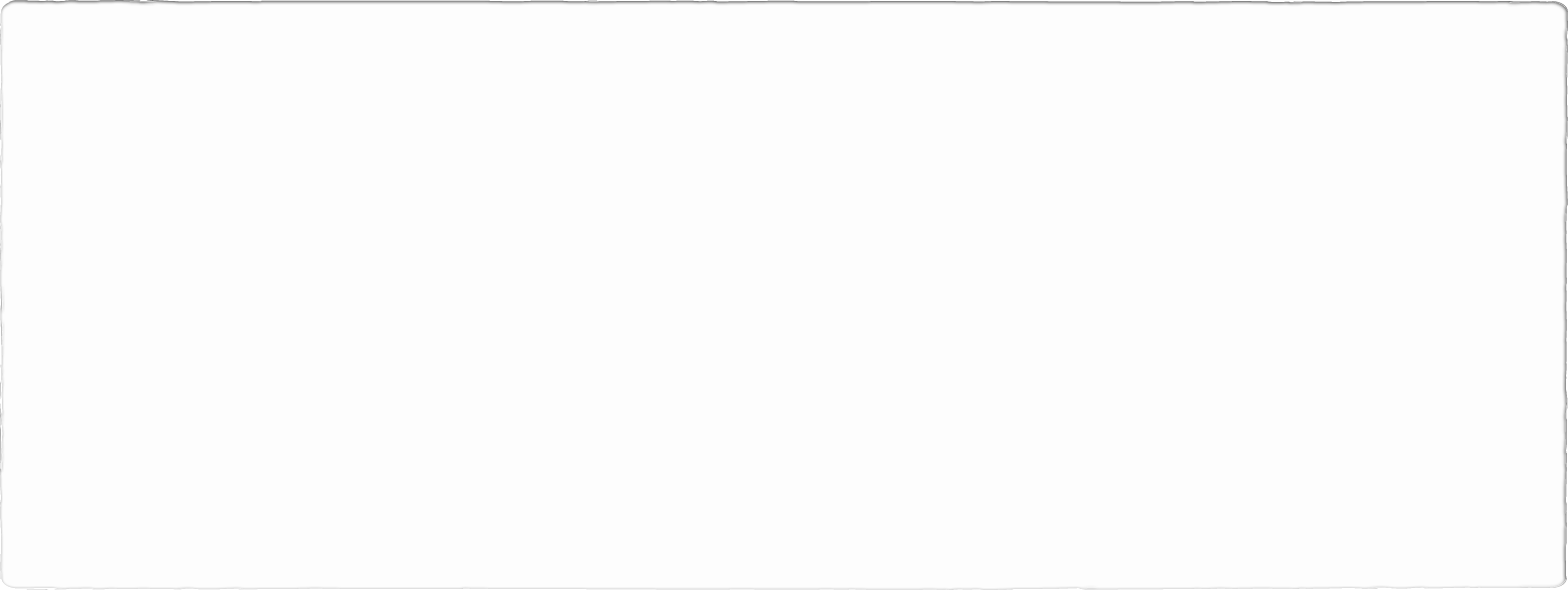 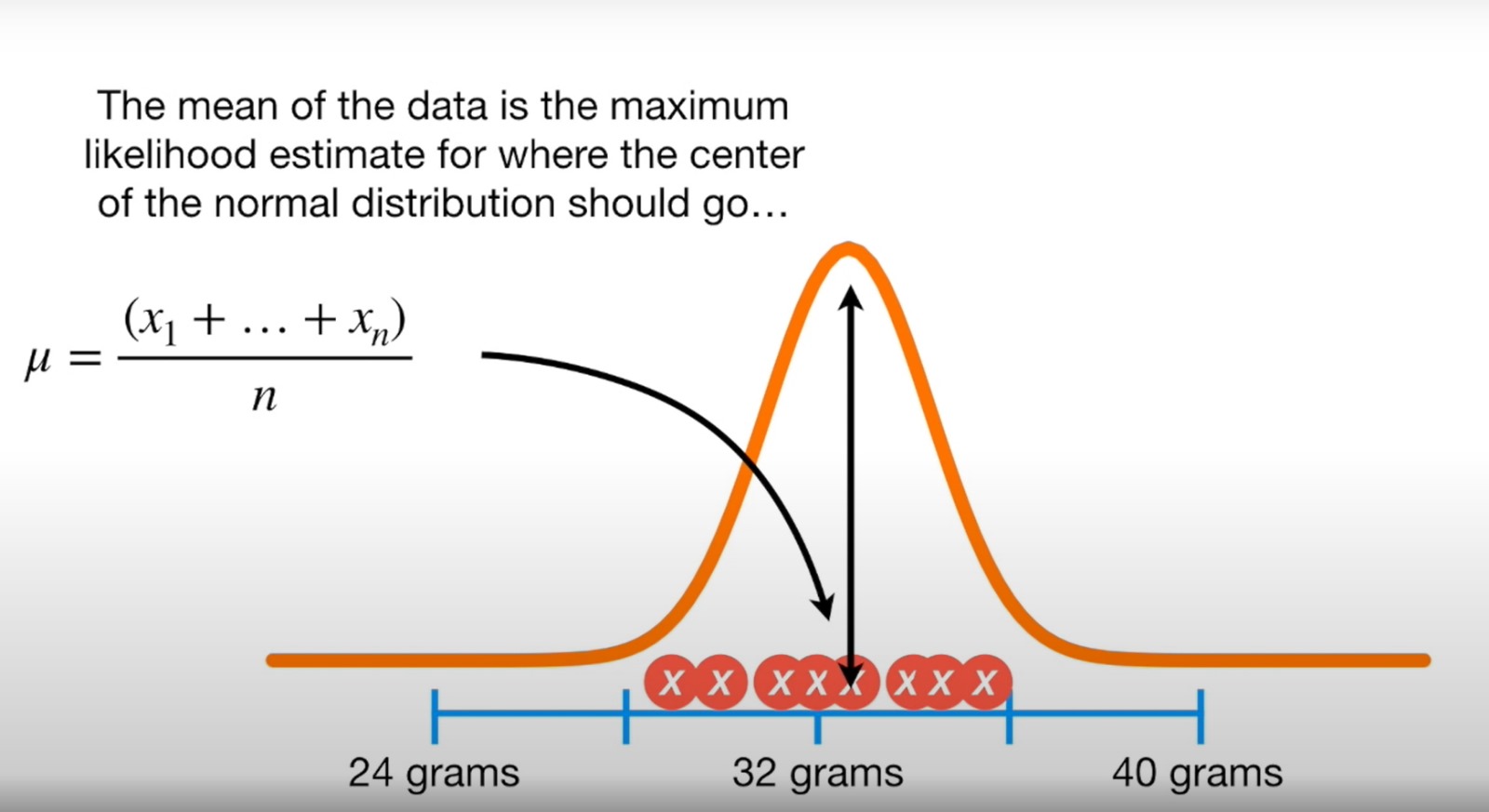 Mean and SD for MLE
11
Thank you
12